苗栗烏眉國中教材圖片
【公視兒少教育資源網製作】
情緒卡 1 （24張）
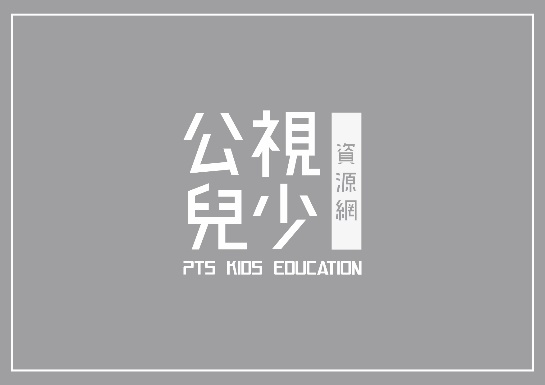 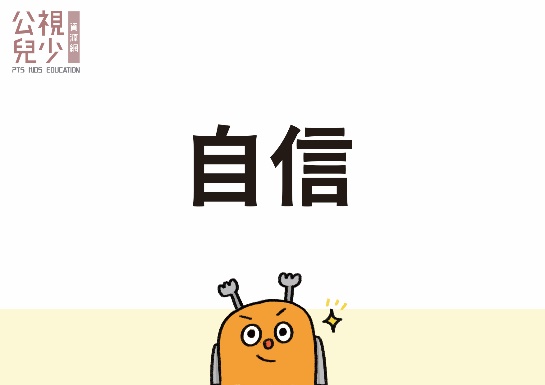 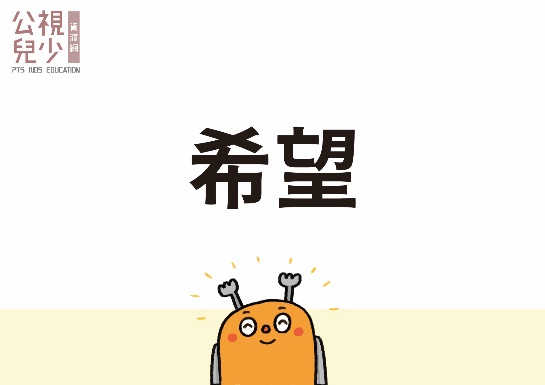 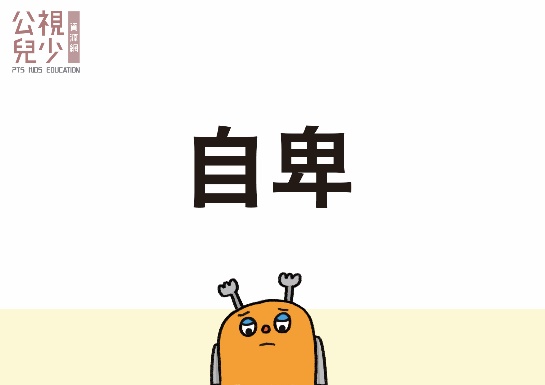 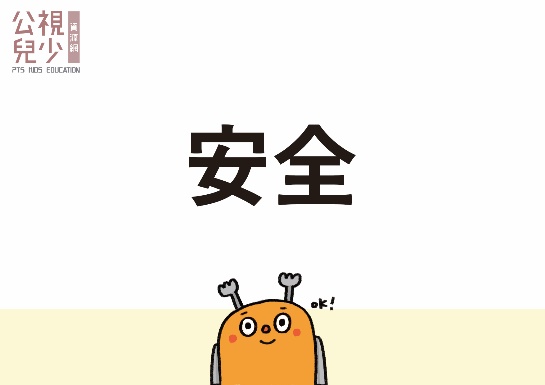 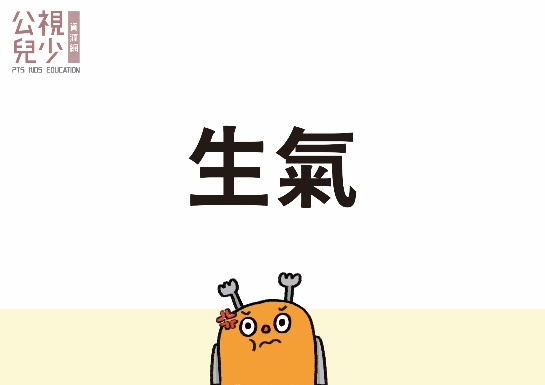 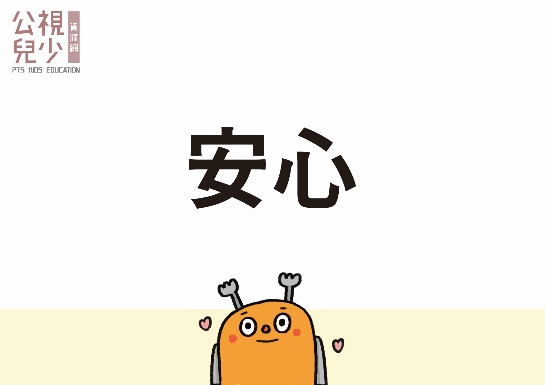 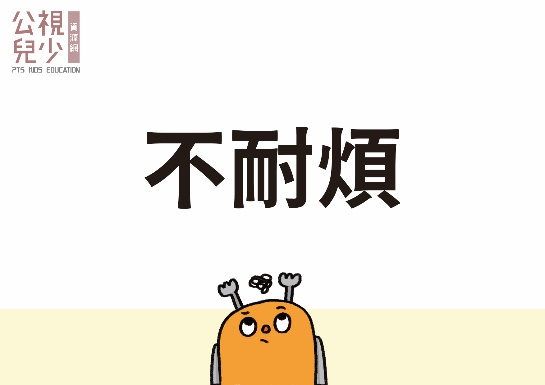 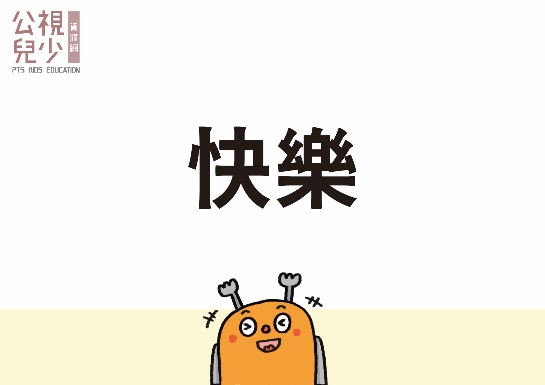 情緒卡 2 （24張）
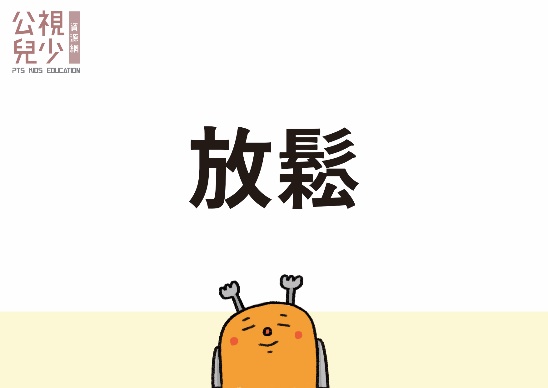 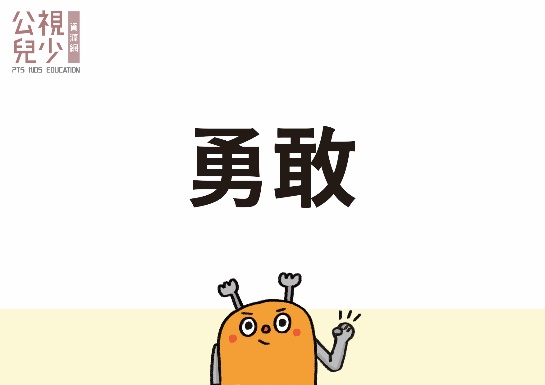 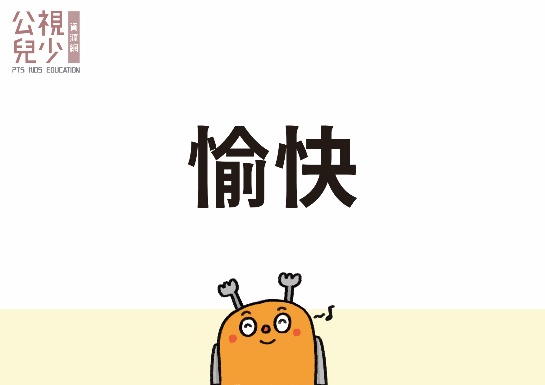 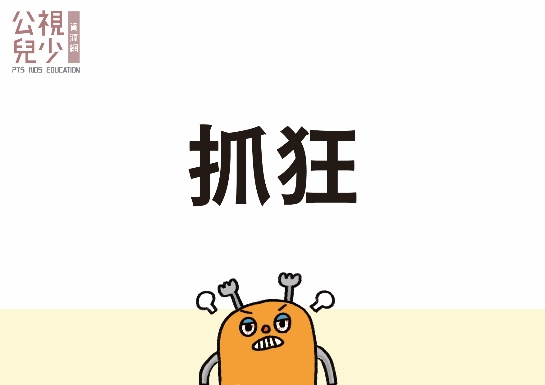 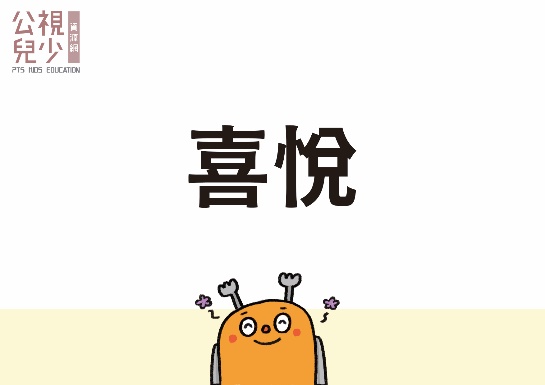 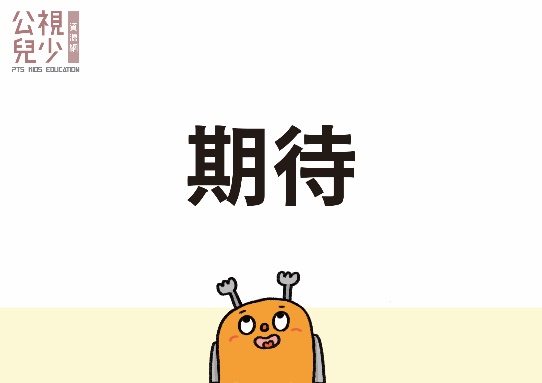 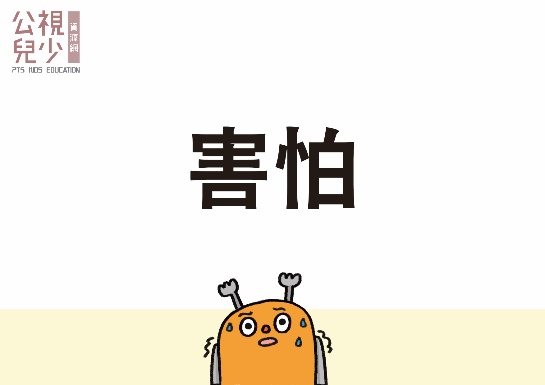 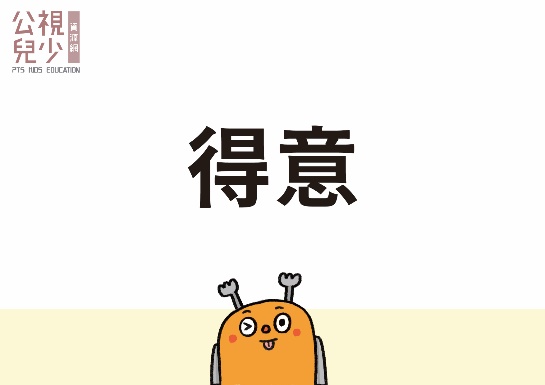 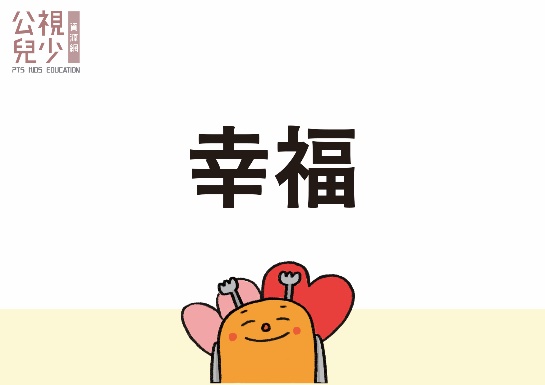 陪伴學習單
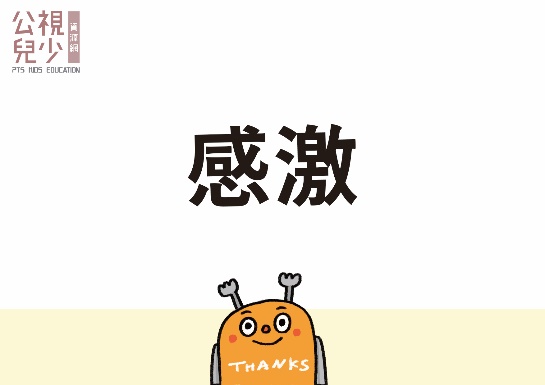 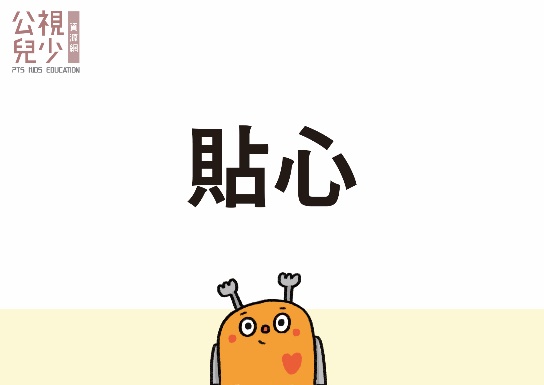 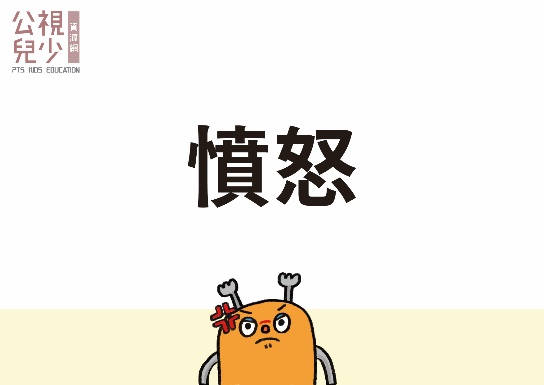 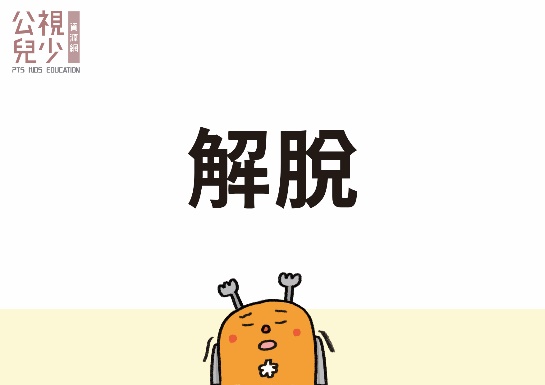 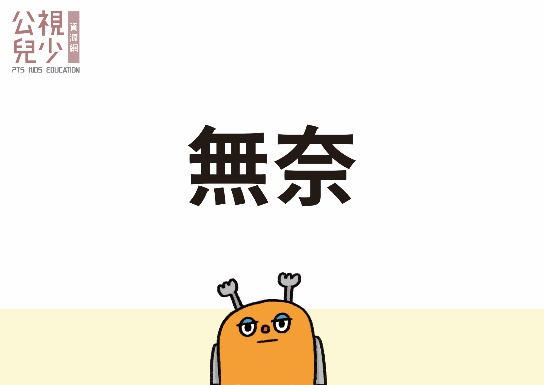 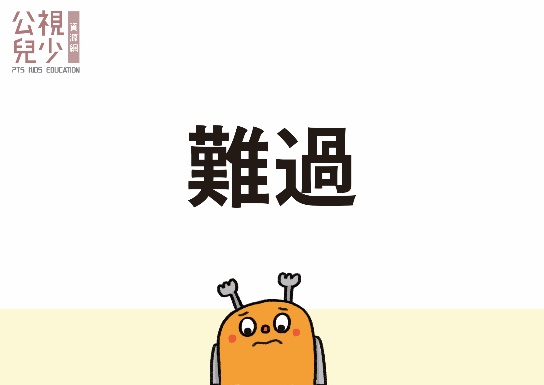 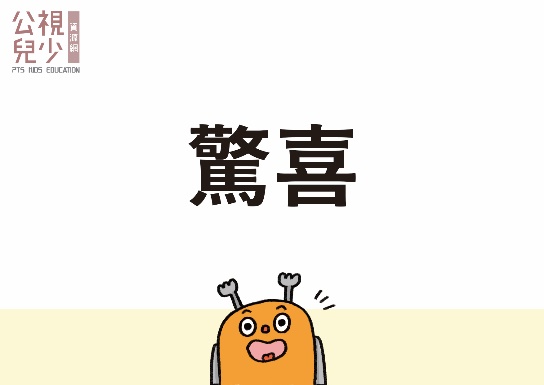 情境卡
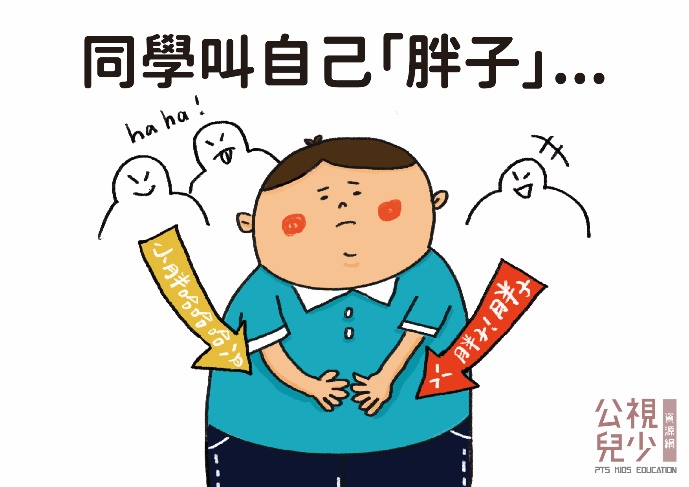 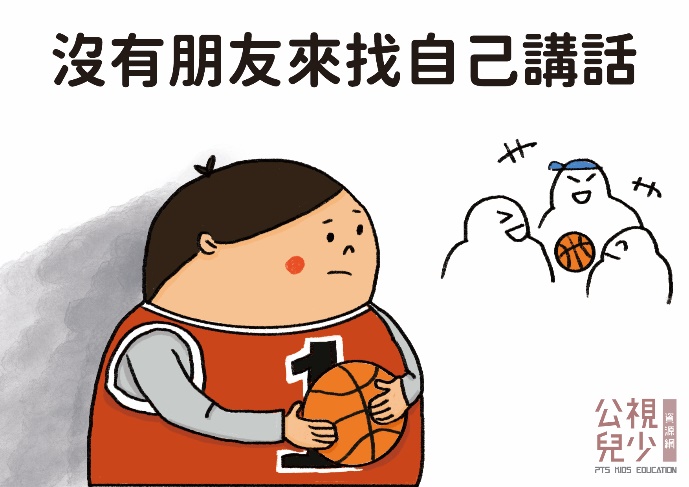 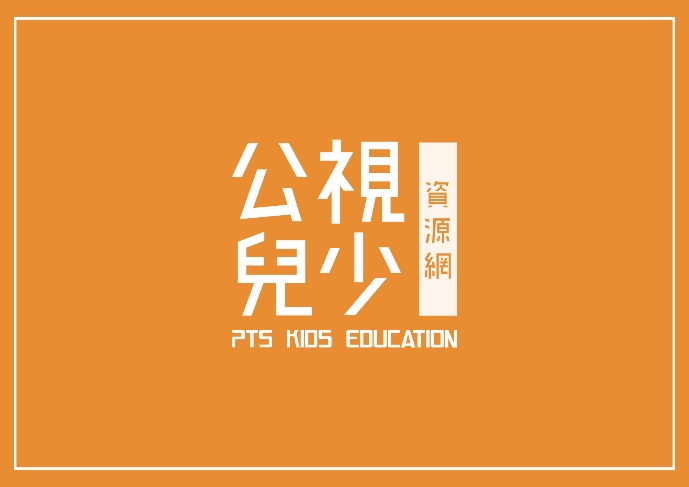 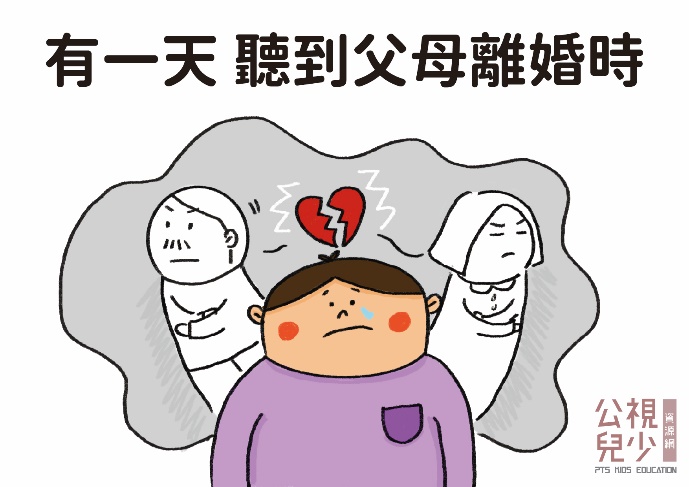 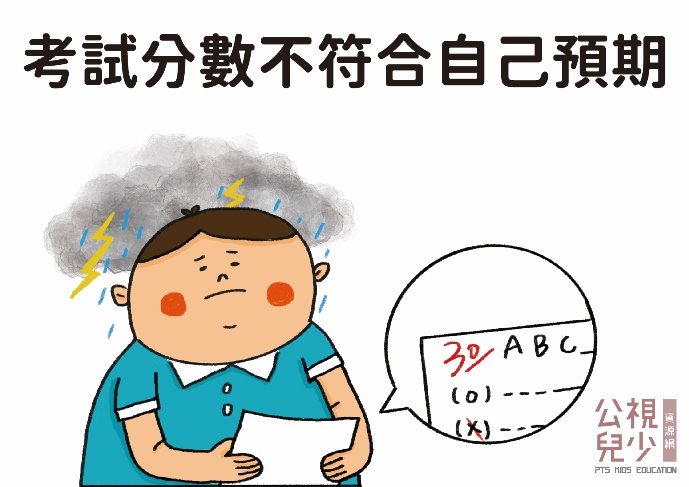